Открытый урок физики в 7 классе на тему:КПД механизма
Подготовил: учитель физики
 Мякотина Е.И.

Вольск 2019
Морякам необходимо доставить на борт корабля бочки с пресной водой. Чтобы просто поднять их, надо приложить очень большую силу - силу, равную силе тяжести (весу) бочки. Такую силу моряки приложить не могут. Что им необходимо сделать, чтобы решить проблему?
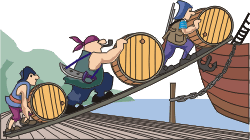 Примеры наклонной плоскости
Горные дороги вьются пологим "серпантином"
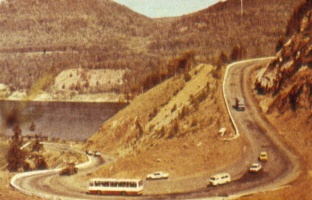 Лестница
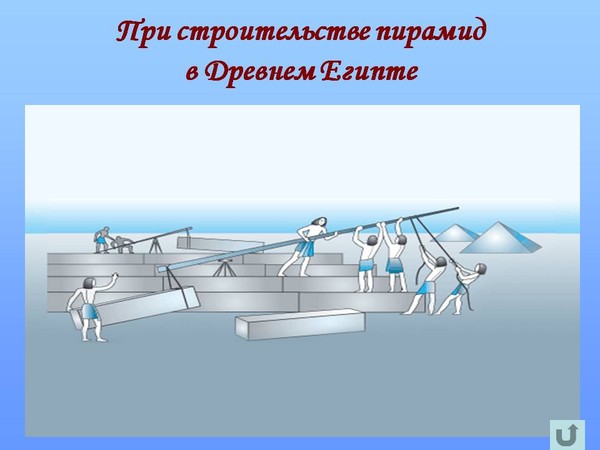 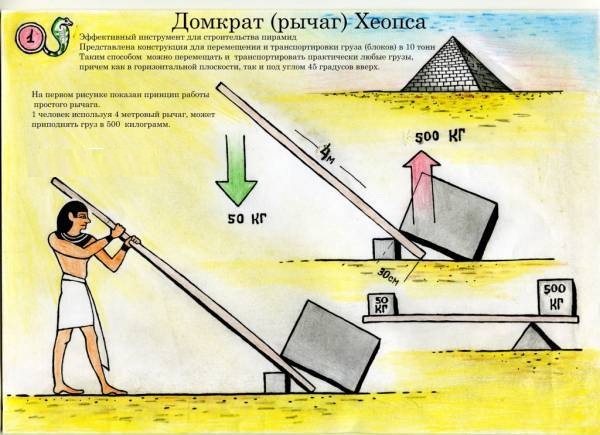 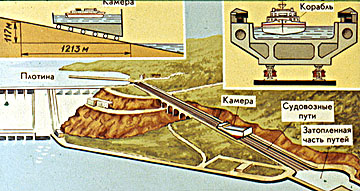 Очень остроумно использована наклонная плоскость на Красноярской ГЭС, где вместо шлюзов действует судовозная камера, движущаяся по наклонной эстакаде. 
		Для ее передвижения необходимо тяговое усилие в 4000 кН.
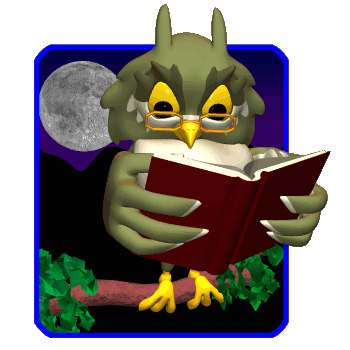 Тест
«Золотое правило» механики, применимое ко всем механизмам: Во сколько раз мы выигрываем в силе, во столько раз проигрываем в …

А)мощности
Б)времени
В)работе
Г)силе
Д)расстоянии
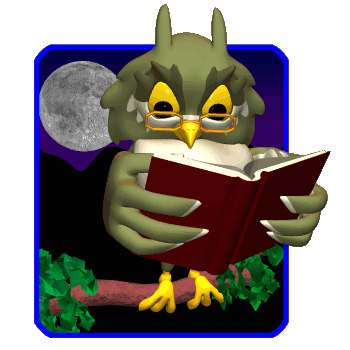 Тест
2.Какой из простых механизмов – неподвижный или подвижный блок дает выигрыш в силе

А)только неподвижный блок
Б)ни один не дает
В)все простые механизмы
Г) и подвижный блок, и рычаг
Д)и подвижный, и неподвижный
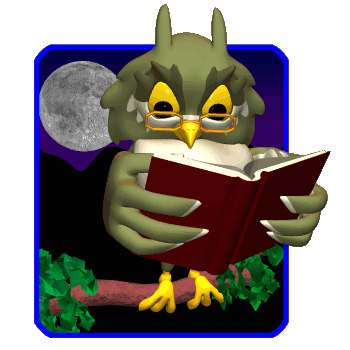 Тест
4.Какой из представленных рычагов будет находиться в равновесии
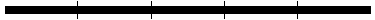 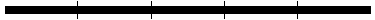 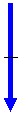 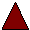 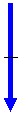 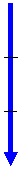 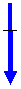 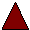 F1
А)
Б)
F2
F2
F1
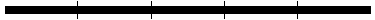 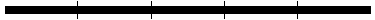 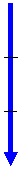 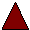 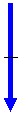 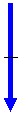 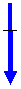 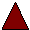 В)
Г)
F1
F2
F1
F2
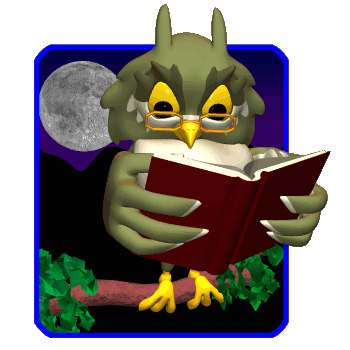 Тест
5.Подвижный блок дает выигрыш в силе в ….

А) в 2 раза
Б) в 5 раз
В) в 4 раза
Г) в 3 раза
Д) в 6 раз
Лабораторная работаОборудование:
Штатив 
Доска
Брусок
Динамометр
Мерная лента (линейка)
Оформление результатов работы Таблица
Зарядка для глаз
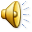 Спасибо зарядке!
Какую работу называют полезной?
Задание: 
Бочку массой 200 кг надо поднять на борт корабля на высоту 5 м.
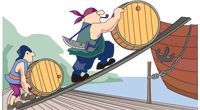 Работу, которую необходимо совершить непосредственно для выполнения конкретного задания, называют ПОЛЕЗНОЙ.
Какую работу называют полной (затраченной)?
Задание: 
Бочку массой 200 кг надо поднять на борт корабля на высоту 5 м.
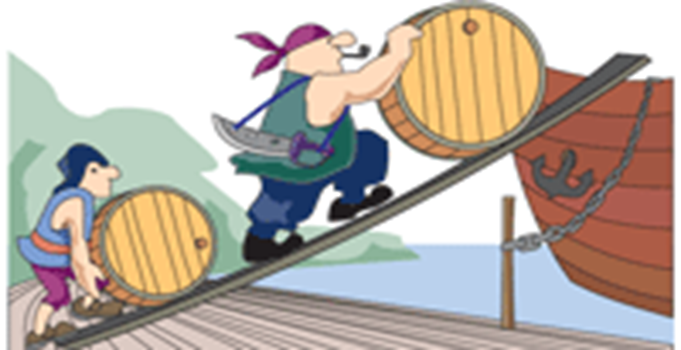 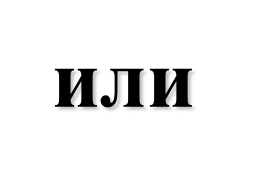 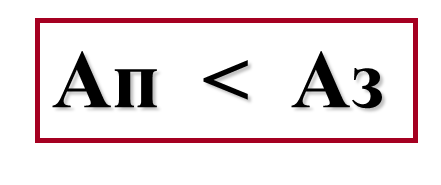 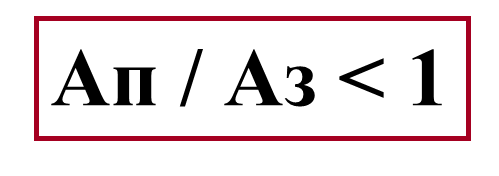 Тема урока:
КПД простых механизмов
Коэффициент полезного действия (КПД)
Отношение полезной работы к полной работе, выраженное в процентах называется коэффициентом полезного действия механизма
Коэффициент полезного действия не может быть больше 1 (или 100 %),             т.к. на практике всегда действуют силы трения.
Ап
Аз
КПД =
Ап
Аз
η=
∙ 100 %
«этта»
Как увеличить КПД?
Учитывали ли мы при расчёте работы:
Рычаг
Блок
Наклонная плоскость
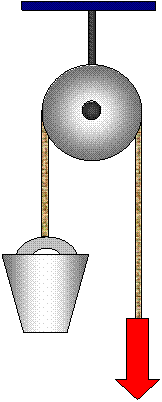 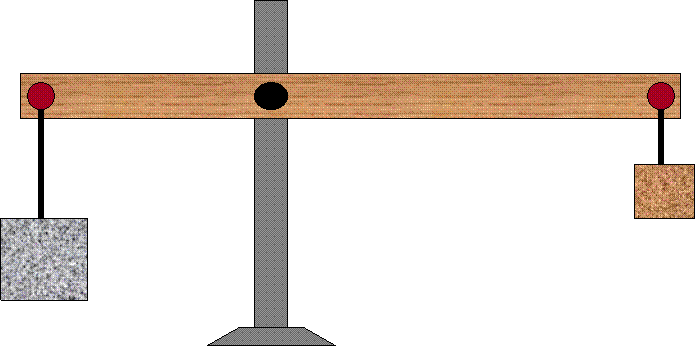 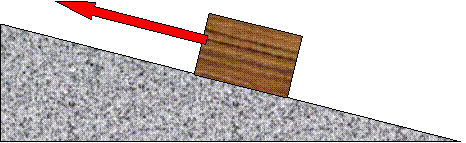 Вес рычага?
Вес крючков?
Трение?
Вес   блока?
Вес верёвок?
Трение?
Трение  между  телом и плоскостью?
Для увеличения КПД необходимо уменьшить трение и использовать лёгкие, но прочные  материалы
Проблема
От чего может зависеть КПД наклонной плоскости?
Исследовательская работа
Как зависит КПД при подъеме тела по наклонной плоскости от высоты наклонной плоскости?
Как зависит КПД при подъеме тела по наклонной плоскости от веса тела?
Как зависит КПД при подъеме тела по наклонной плоскости от поверхности наклонной плоскости?
Гипотеза
Если увеличить (уменьшить) высоту наклонной плоскости, то КПД при подъеме тела по наклонной плоскости не изменится (увеличится, уменьшится).
Если увеличить (уменьшить) вес тела, то КПД при подъеме тела по наклонной плоскости не изменится (увеличится, уменьшится).
Если уменьшить (увеличить) трение, то КПД при подъеме тела по наклонной плоскости не изменится (увеличится, уменьшится).
Исследовательская работа
Как зависит КПД при подъеме тела по наклонной плоскости от высоты наклонной плоскости?
Как зависит КПД при подъеме тела по наклонной плоскости от веса тела?
Как зависит КПД при подъеме тела по наклонной плоскости от поверхности наклонной плоскости?
Оформление результатов исследования                                               Таблица
Из предложенных слов составьте стихотворение
Наклонная, и, без, рычаг, не, вашей,  никак, плоскость, можем, блок, и, помощи
Наклонная плоскость, блок и рычаг-
Без них обойтись мы не можем никак.
И в делах, и в жизни вы очень нужны,
В общем для всех вы очень важны.
Домашнее задание
§ 65, читать, отвечать на вопросы
Творческое домашнее задание
Простые механизмы у меня дома
Устройство мясорубки
Простые механизмы на даче
Простые механизмы в строительстве
Простые механизмы и тело человека
Ваш КПД сегодня на уроке
0%
100%
больше 100%
меньше 100%
Спасибо за работу на уроке!Правильный ответ: меньше 100%
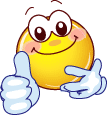